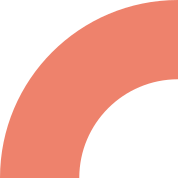 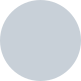 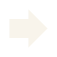 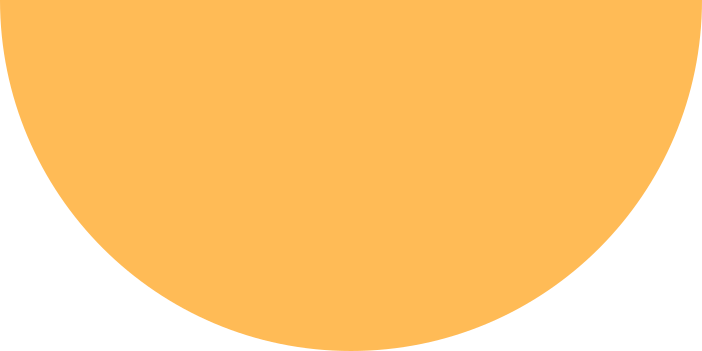 «Актуальные вопросы совершенствования муниципальной системы оценки качества образования»
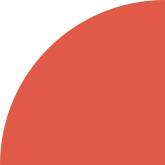 Жернокова Н. А., к.п.н., доцент, заместитель директора по инновационно-методической деятельности МБУ ДПО ЦРО
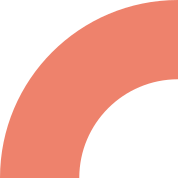 Направления деятельности ООКО
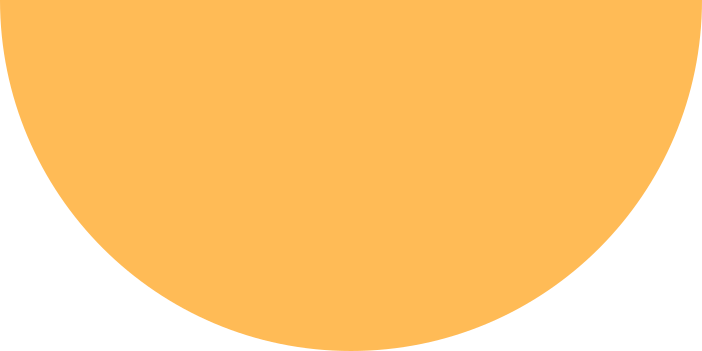 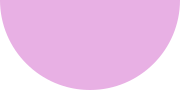 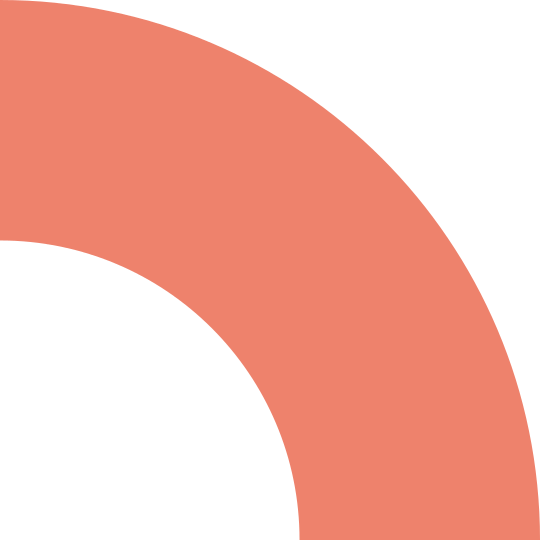 Указ Президента РФ от 07.05.2018 года №204 «О национальных целях и стратегических задачах развития РФ на период  до 2024 года»
Цель: 
обеспечение глобальной конкурентоспособности российского образования  и
вхождение РФ в число 10 ведущих стран мира по качеству образования
PISA
32 место
не ниже 20 места
PIRLS
1 место сохранить
TIMSS 
7|6 место
сохранить
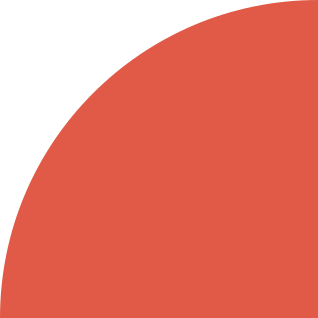 ACTIVATION
Общероссийская оценка по модели “PISA”
2019 - «Технология» 5 и 8 классы
ОО № 25, 86
2020 – ОО №1, 56, 70
2019 – ОКР ОО №10, 15, 94, 104
РИКО ИП – 7 классы 
(115 ОО)
2020 – ОКР 10 кл.
РИКО 5 кл.
Диагностические работы в 10 кл. (все ОО)
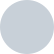 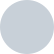 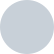 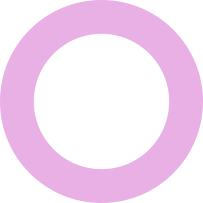 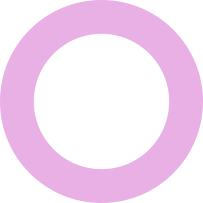 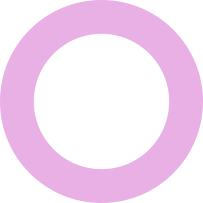 2019 -ОО № 25, 86 
2020 – ОО № 11, 22, 35, 42, 45, 47, 54, 59, 62, 67, 68, 70, 73, 82, 86, 88, 93, 96, 99, 100, 102, 103, 104, 105, 112, 115, 118, 120, 131, 141, 147, 148, 151, 152, 154, ОЦ № 2
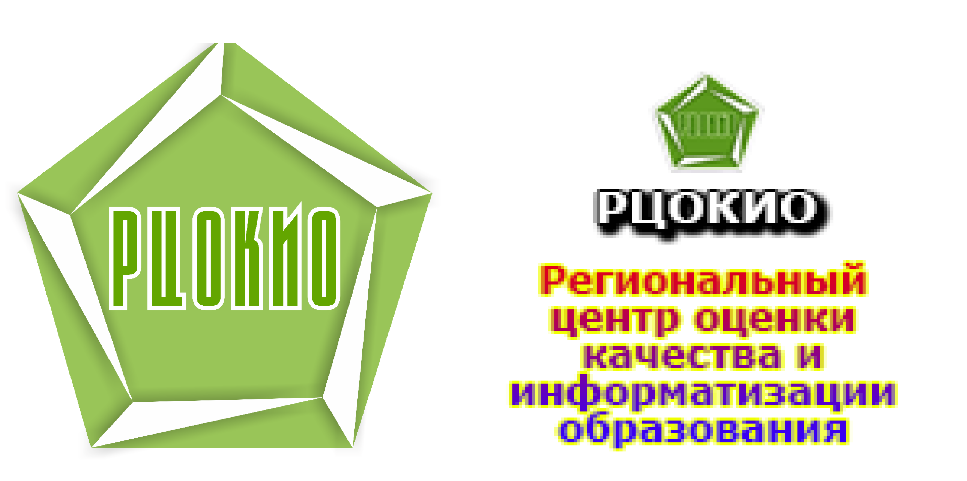 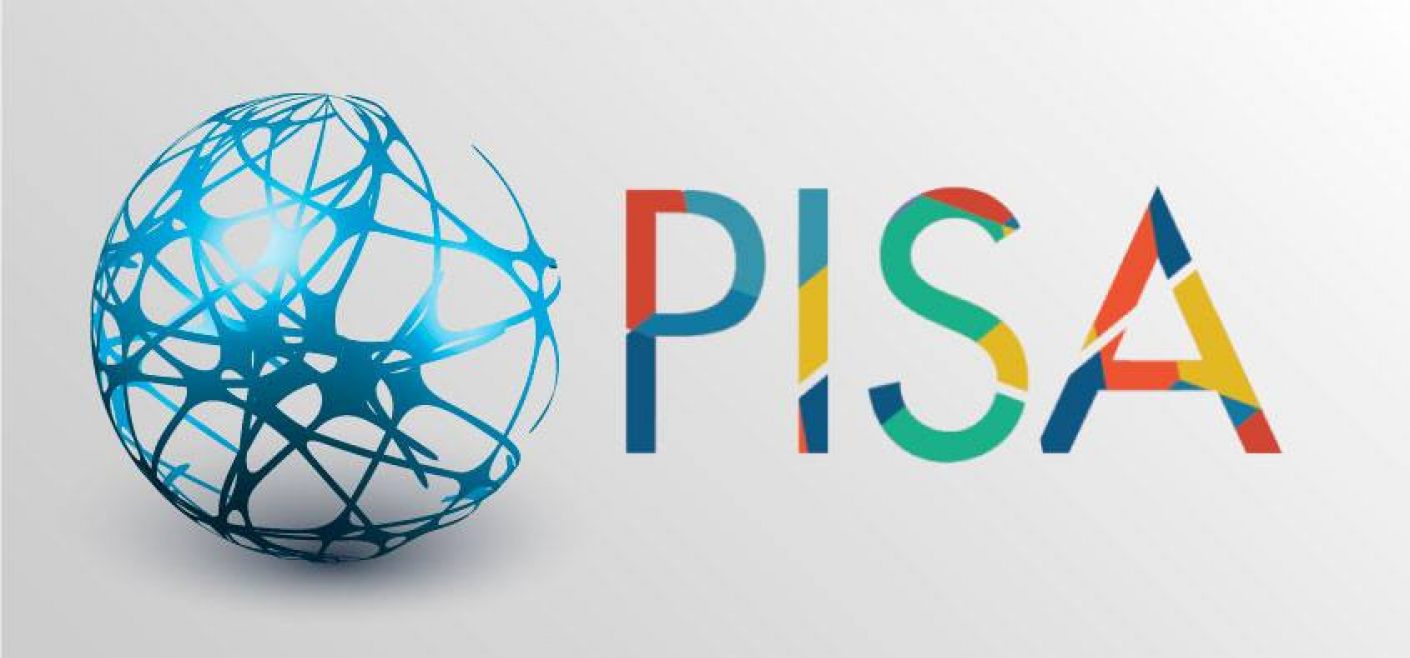 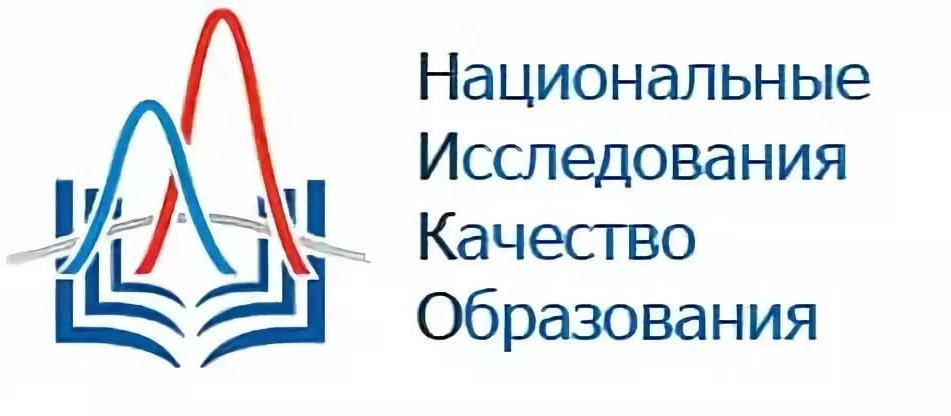 REDS
ноябрь-декабрь 2020
Тестирование функциональной 
грамотности
ВПР
Исследование, направленное на изучение влияния пандемии COVID-19 на образовательный процесс, а также на изучение практик, способствующих поддержанию устойчивости системы образования
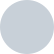 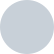 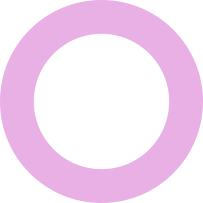 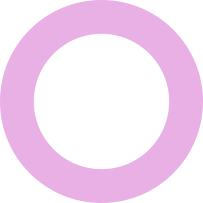 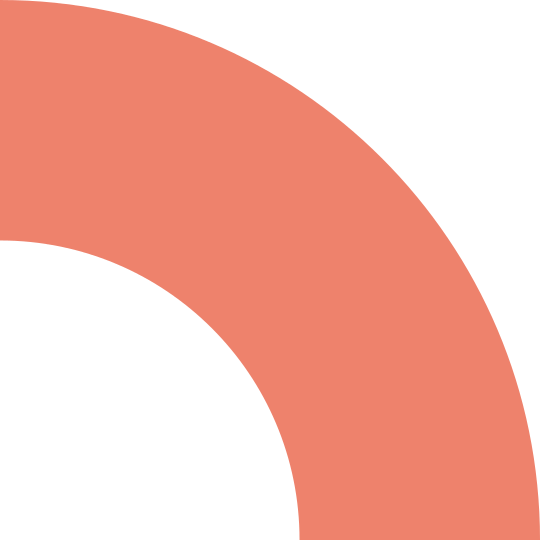 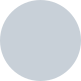 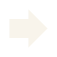 Нормативно-правовые документы
Концепция региональной системы оценки качества образования Челябинской области (утверждена Приказом Министерства образования и науки Челябинской области от 14.12.2016г. № 01/3525); 

Региональная модель оценки качества общего образования (Челябинская область) (утверждена Приказом Министерства образования и науки Челябинской области от 22.12.2016г. № 03-02/11974);

Положение о муниципальной системе оценки качества образования города Челябинска (утверждена приказом Комитета по делам образования от 30.12.2016 № 2464-у)
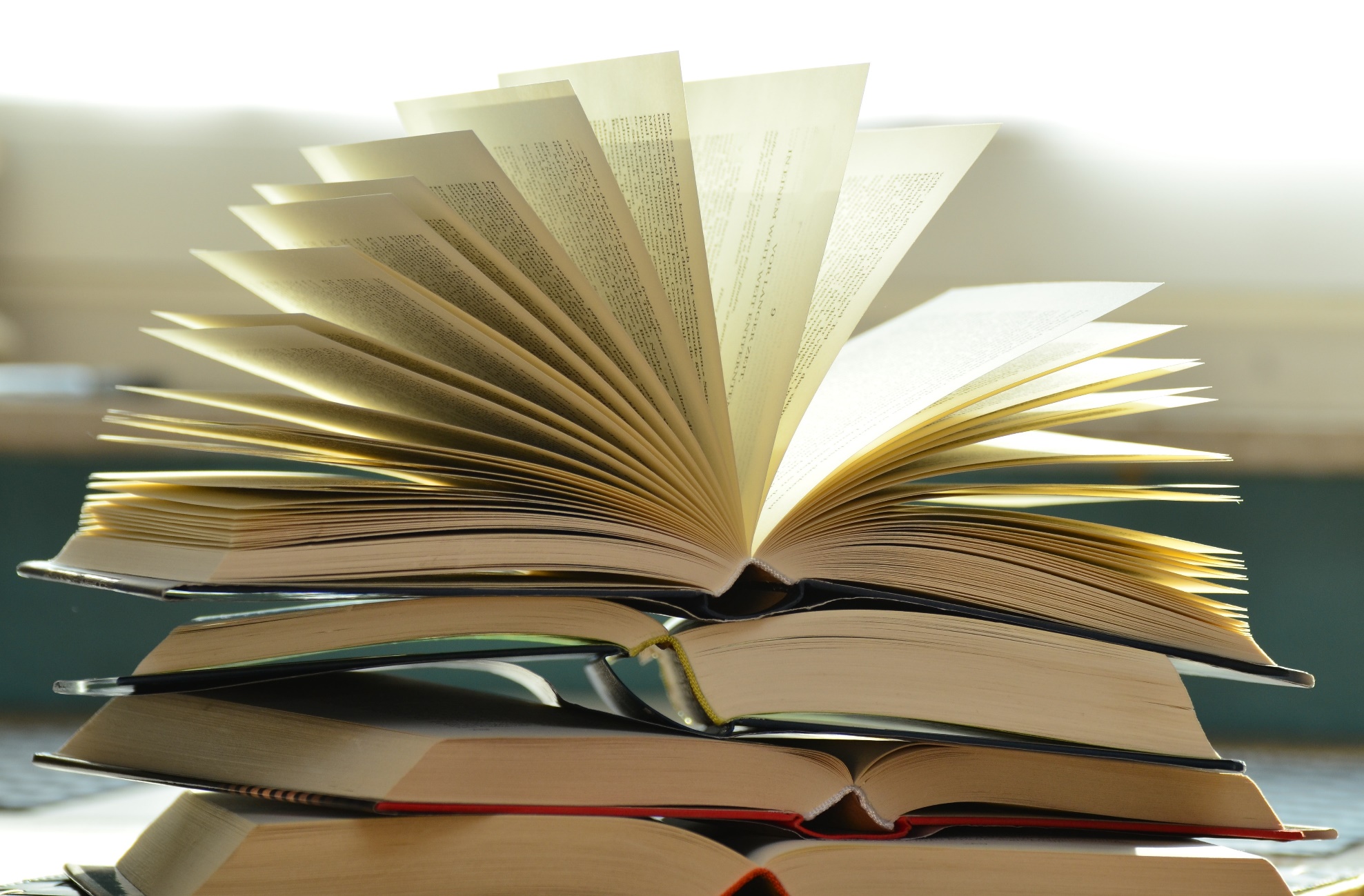 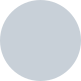 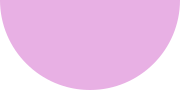 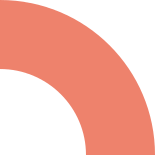 МИКО
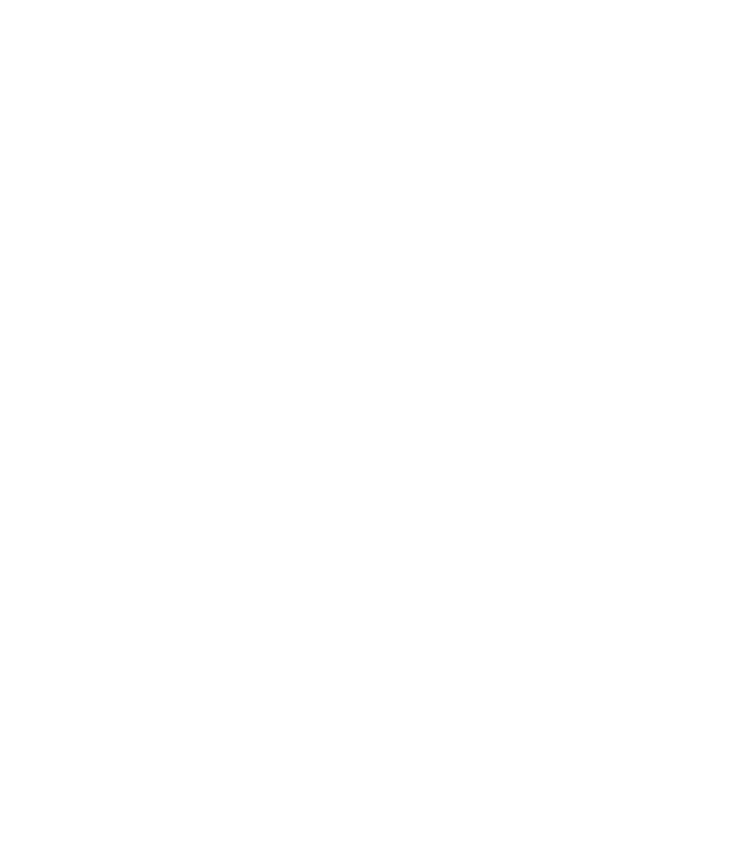 11 класс Математика (пробный экзамен)
2232
10 класс Русский язык
4601
7 класс Иностранный язык
4936
11 класс Русский язык (пробный экзамен)
9475
7 класс Обществознание
9776
7 класс Русский язык
9777
9 класс Русский язык (пробный экзамен)
10175
6 класс Математика
10261
5 класс Математика
11286
4 класс Окружающий мир
11321
Итого
83840
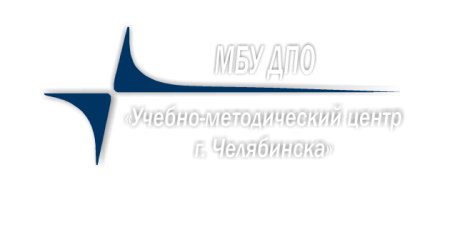 МБУ ДПО
Модуль МСОКО как механизм управления качеством образования на уровне муниципалитета
«Центр развития образования города
г. Челябинска»
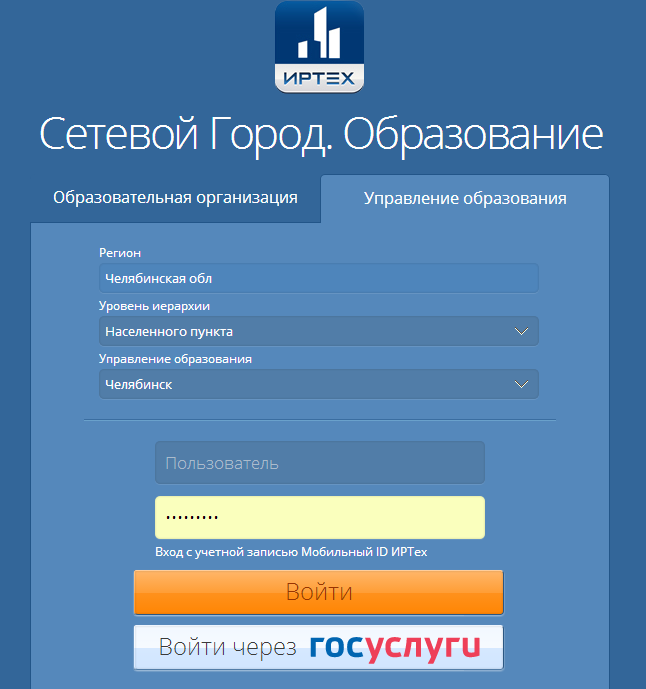 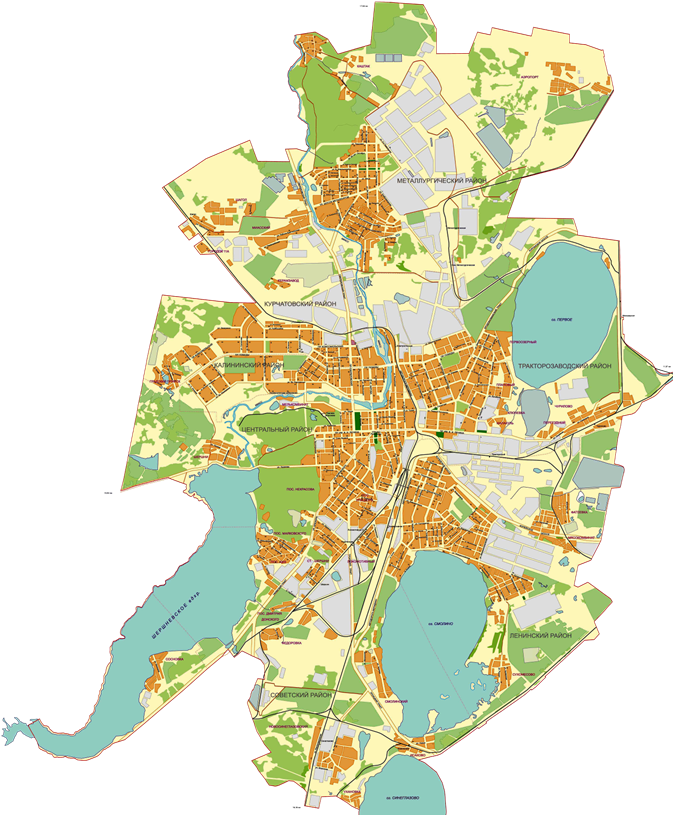 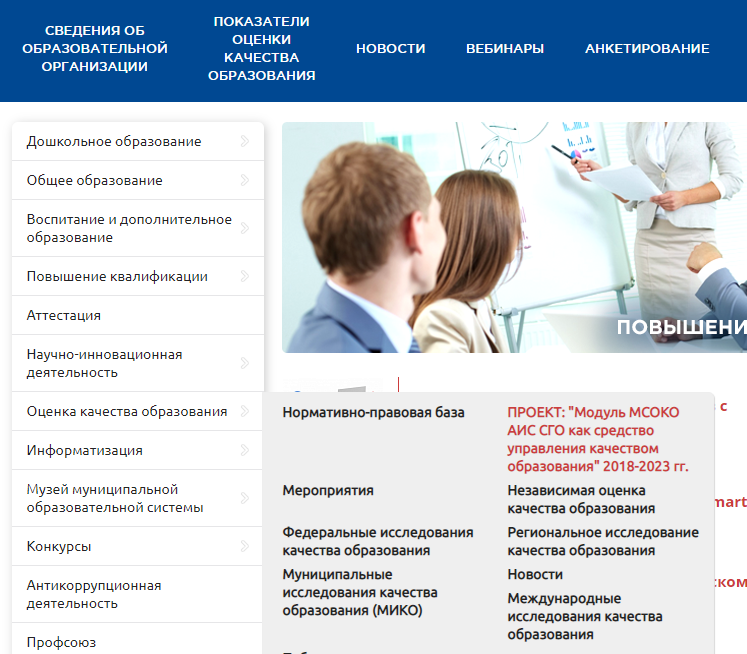 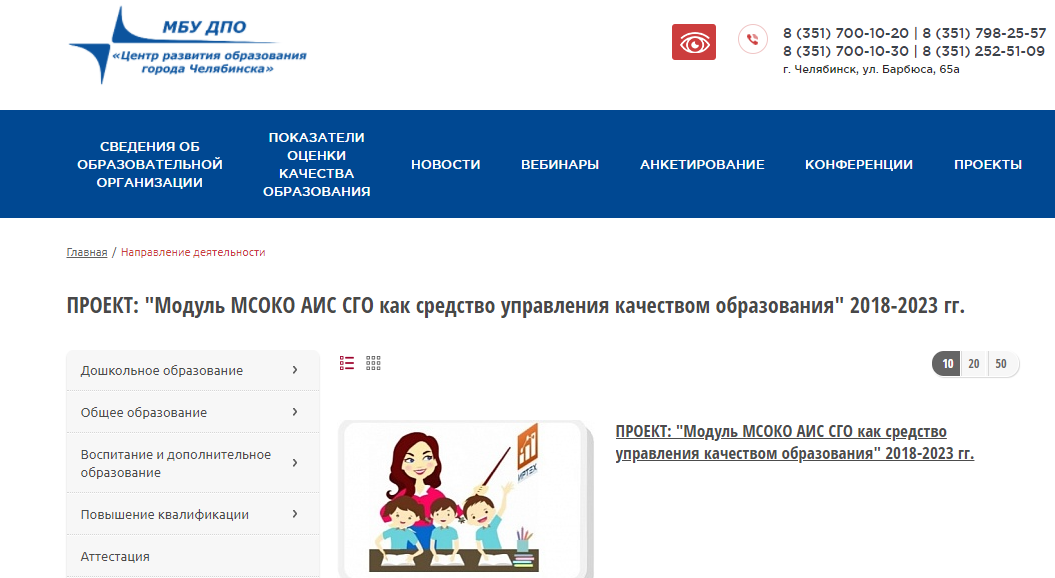 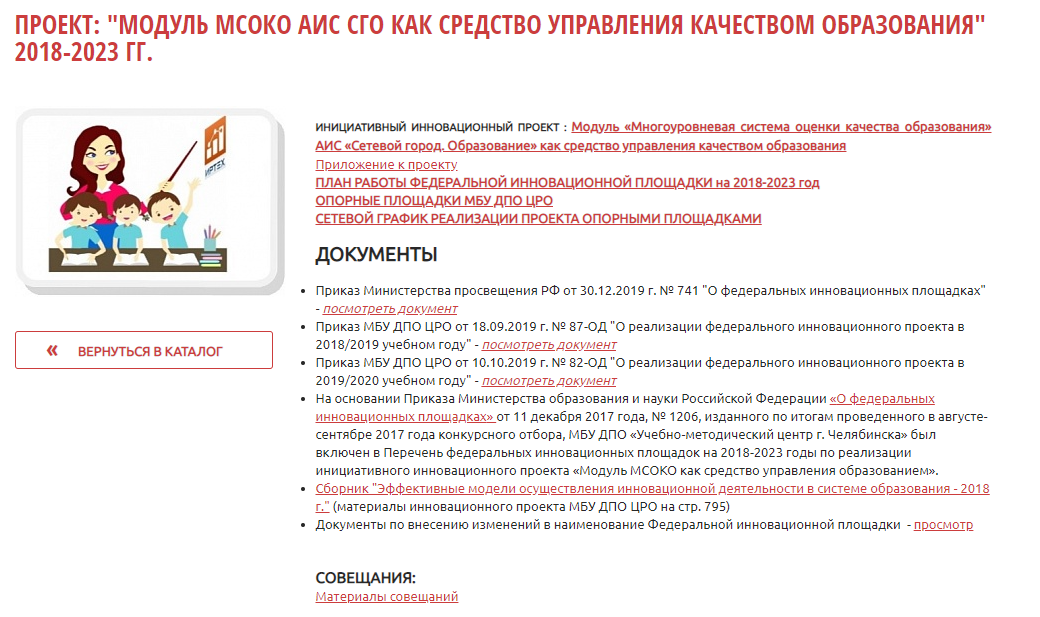 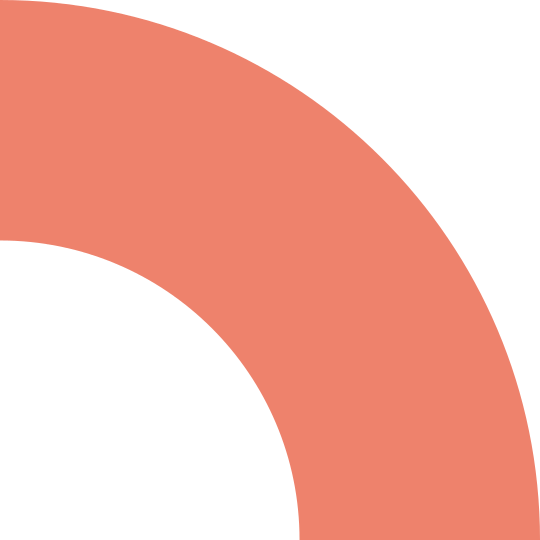 «Модуль МСОКО АИС «Сетевой город. Образование» как средство управления качеством образования»
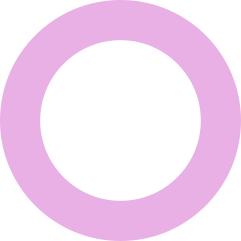 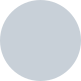 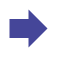 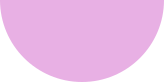 МОДУЛЬ МСОКО КАК ИНФОРМАЦИОННЫЙ РЕСУРС ДЛЯ ПРИНЯТИЯ УПРАВЛЕНЧЕСКИХ РЕШЕНИЙ
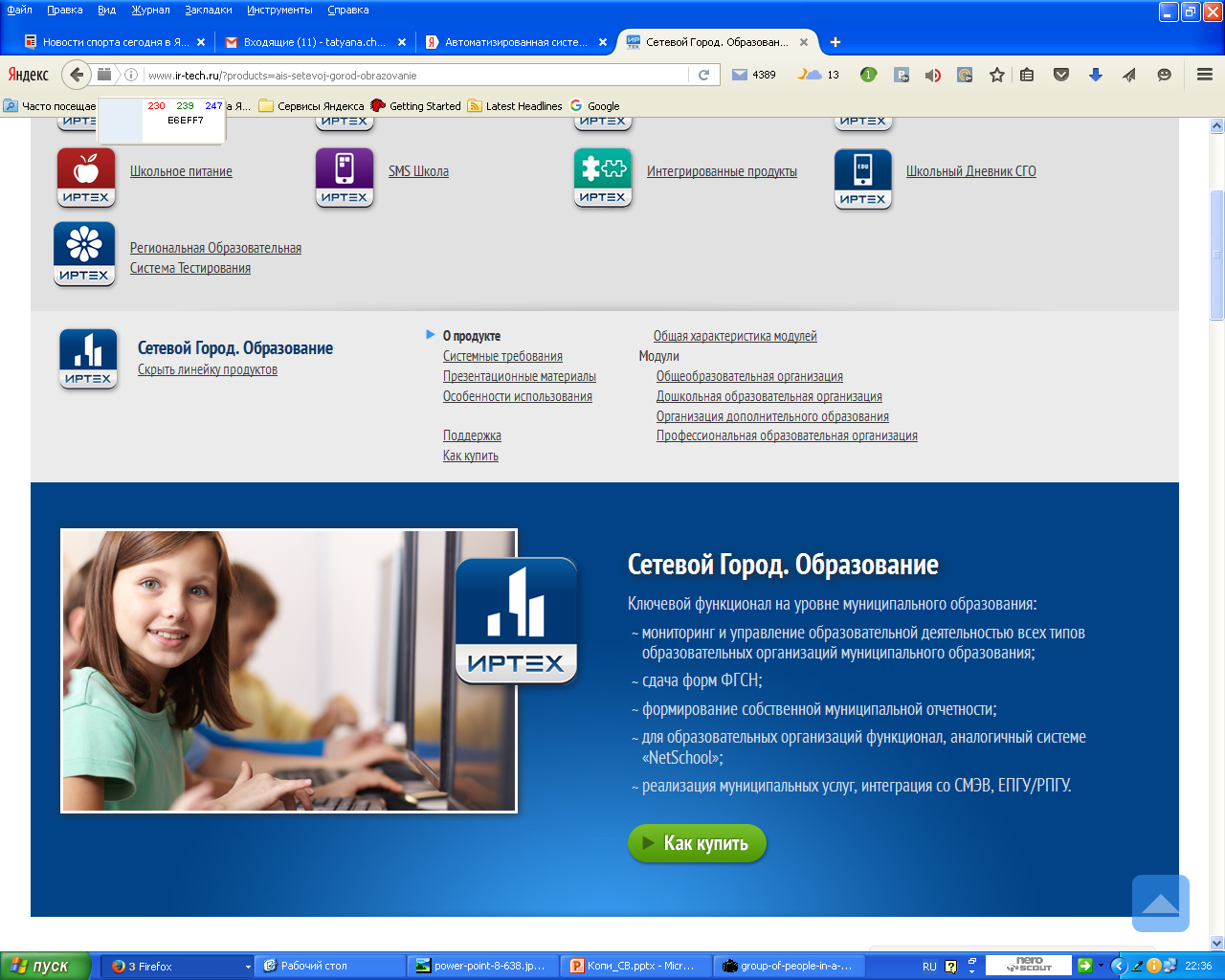 Модуль МСОКО 
АИС СГО
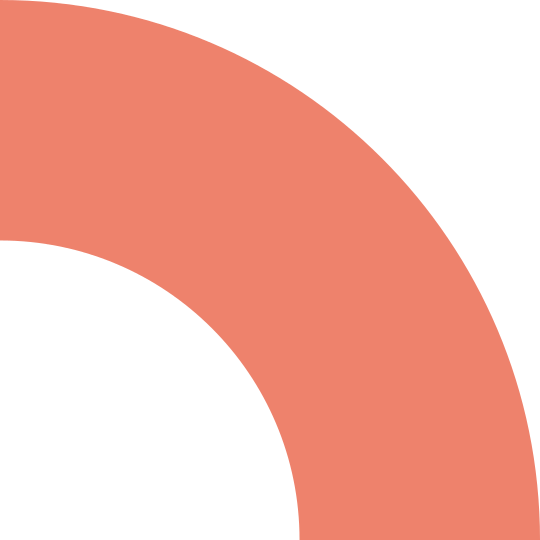 Качество образования
Глава 1. ст.2. п.29.    Качество образования - комплексная характеристика образовательной деятельности и подготовки обучающегося, выражающая степень их соответствия федеральным государственным образовательным стандартам, образовательным стандартам, федеральным государственным требованиям и (или) потребностям физического или юридического лица, в интересах которого осуществляется образовательная деятельность, в том числе степень достижения планируемых результатов образовательной программы.
    (ФЗ «Об образовании в РФ» от 29.12.2012 г № 273)
Качество образования  - комплексная характеристика, отражающая диапазон и уровень образовательных услуг, предоставляемых населению (различного возраста, пола, физического и психического состояния) системой начального, общего, профессионального и дополнительного образования в соответствии с интересами личности, общества и государства  (в соответствии с ФГОС)
Раздел МСОКО «Отчеты по учащимся»
Данные этого раздела доступны родителям!
Отчеты по обучающимся в МСОКО
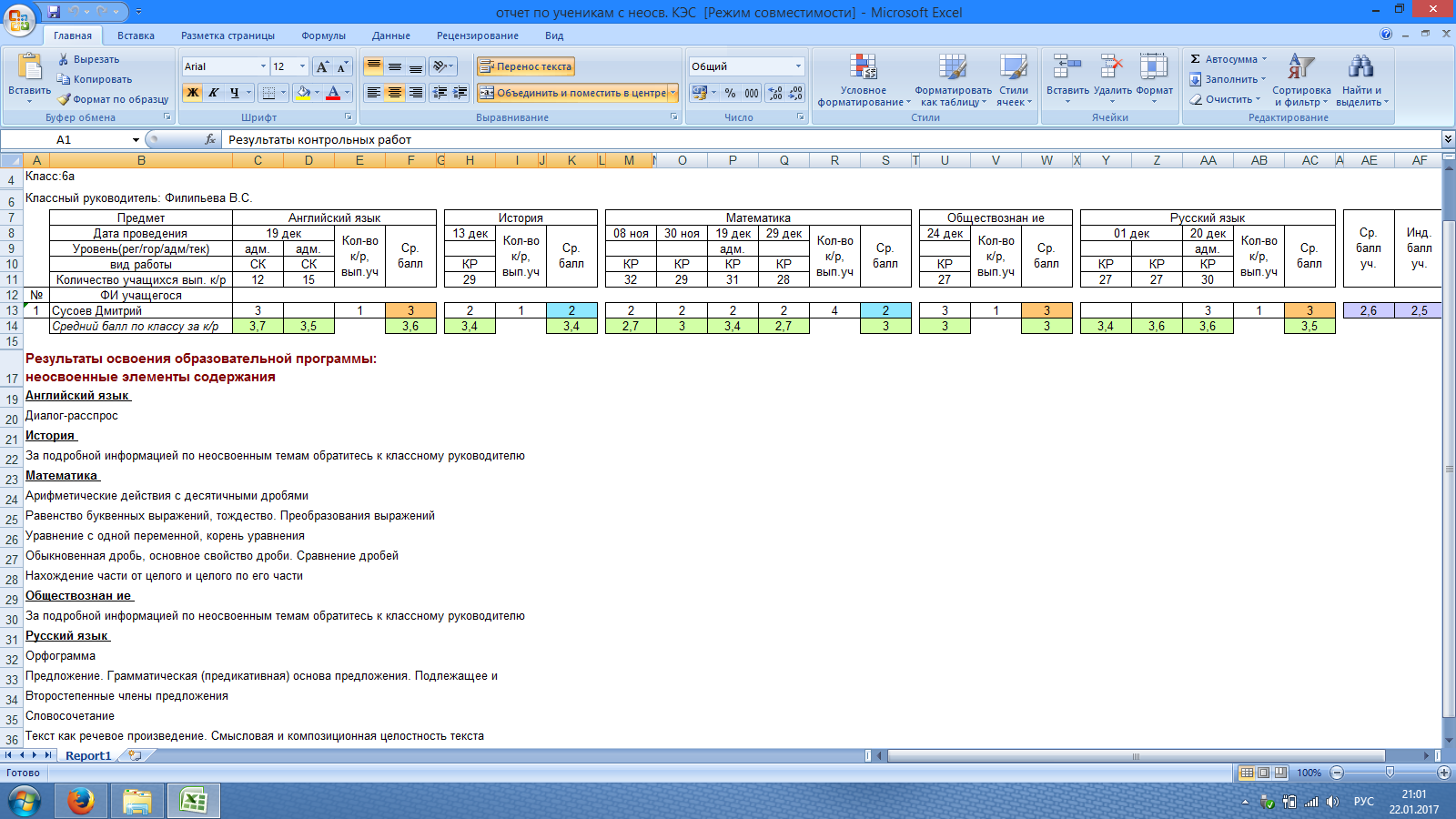 Структура анализа контрольных работ
С использованием модуля МСОКО
Традиционная
о количестве учащихся, присутствующих на выполнении работы;
 о количестве учащихся, выполнивших или не выполнивших те или иные задания;
 о характере типичных ошибок
о результативности выполнения работы;
 об объективности выставленных оценок;
 о состоянии работы с «сильными учащимися»;
 об уровне реализации учебных возможностей учащихся;
 о состоянии работы со слабоуспевающими учащимися;
 об индивидуальной результативности;
 о достоверности оценок;
 о наличии или отсутствии типичных ошибок.
Полученные показатели
Прогнозируемые показатели
ИРО – индекс ожидаемой результативности;
  ИКО – индекс качества обученности;
  ИСО – индекс прогнозируемой степени обученности;
  ИНО – индекс неуспешности.
РЕЗ – результативность;
  ОЦ – оценочный показатель;
  КО – показатель качества обученности;
  СО – показатель степени обученности;
  УР – показатель уровня реализации ожидаемой результативности учащихся;
  НО – показатель неуспешности.
Опыт проведения текущего и промежуточного контроля средствами модуля МСОКО
Преимущества проведения текущего и промежуточного контроля средствами модуля МСОКО
Протокол составляется с выбором КЭС
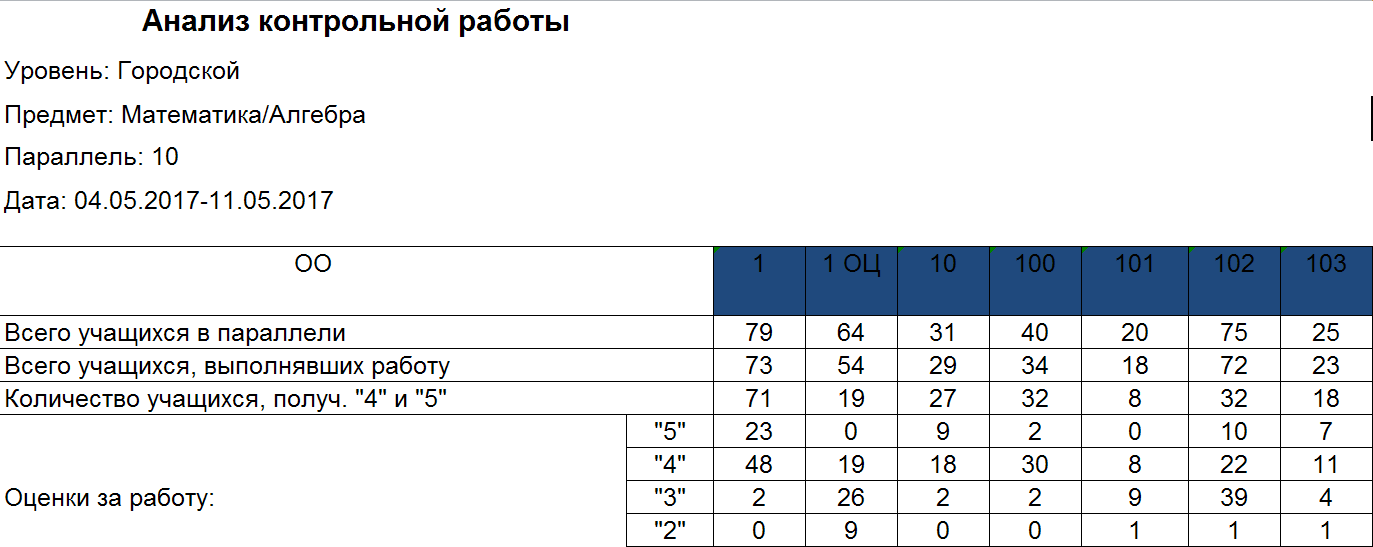 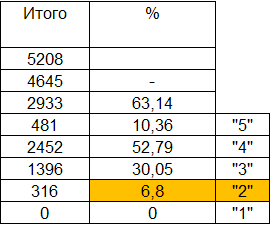 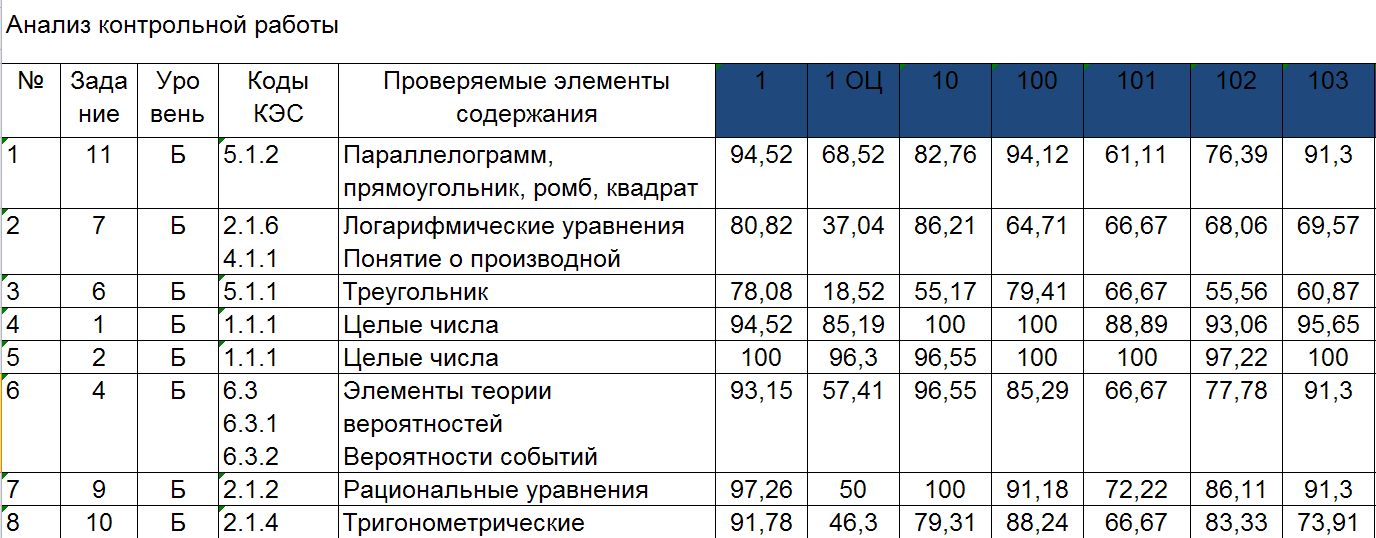 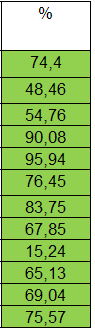 Способы диагностики
По итоговым оценкам за год
По текущим оценкам за четверть
По текущим оценкам за год
По диагностической карте уровня реальных возможностей (УРВ)
По диагностическим контрольным работам
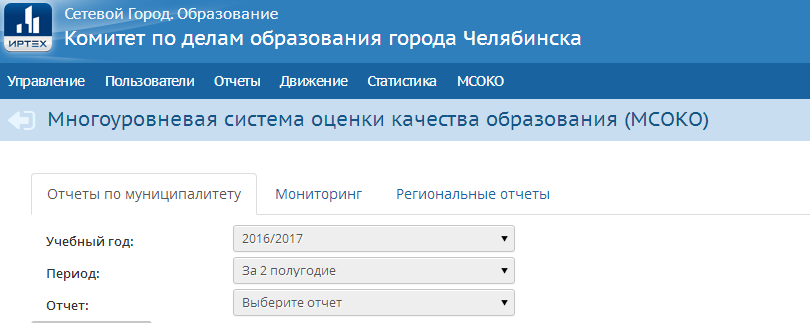 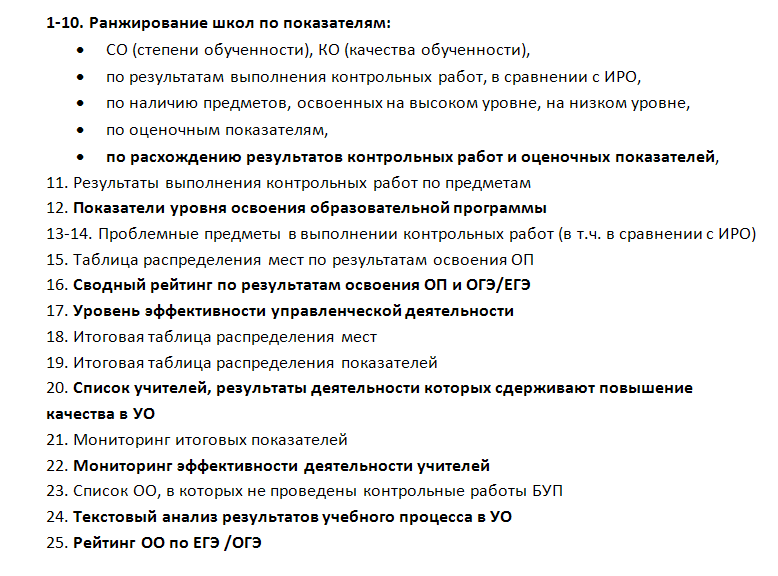 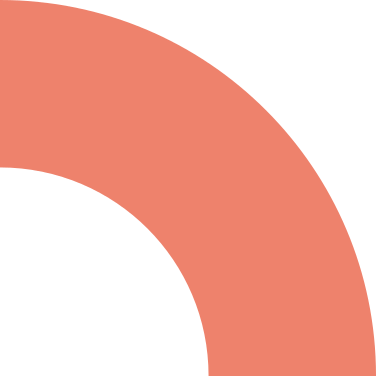 Система работы со школами с низкими результатами обучения и/или школами, функционирующими в неблагоприятных социальных условиях
Система выявления, поддержки и развития способностей и талантов у детей и молодежи
Система оценки качества подготовки обучающихся
Система работы по самоопределению и профессиональной ориентации обучающихся
Система объективности процедур оценки качества образования и олимпиад школьников
Система мониторинга эффективности руководителей образовательных организаций
Система мониторинга качества дополнительного профессионального образования педагогических работников
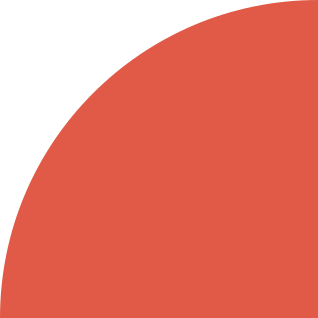 Система организации воспитания и социализации обучающихся
Система методической работы